Дәріс 2
Моделдердің практикалық қолданылу
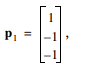 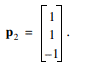 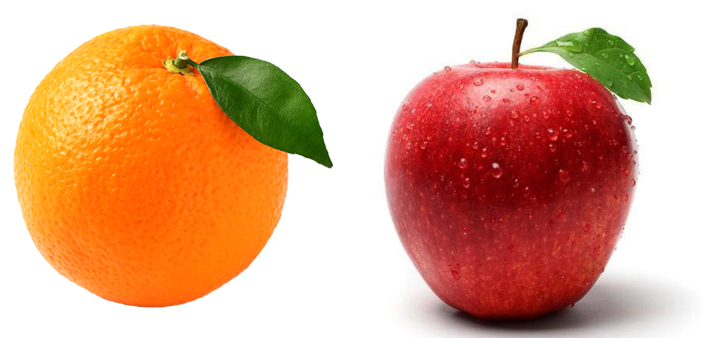 Перцептрондар
R=2, екі кірісті перцептрон
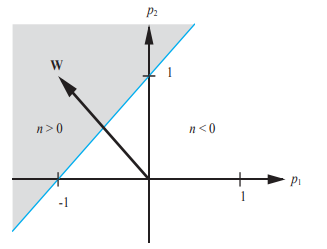 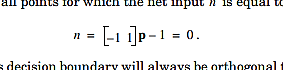 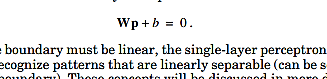 Үлгіні тану мысалы
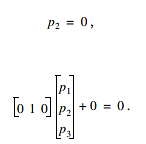 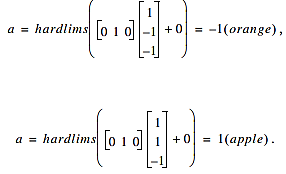 Хэмминг желілері
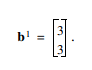 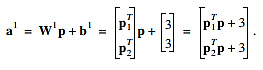 Реккуренттік желілер
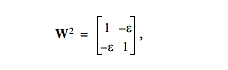 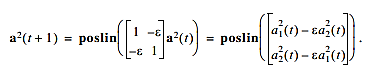 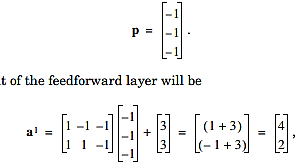 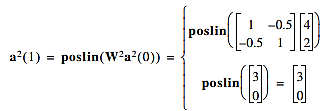 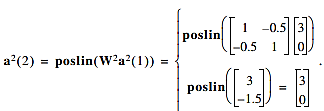 Хопфильд желілері
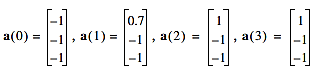